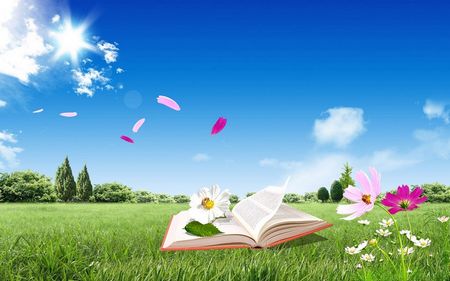 TRƯỜNG TIỂU TRƯNG VƯƠNG
Nhiệt liệt chào mừng quý thầy cô về dự giờ Lớp 1A4
Môn: Toán

Bài: Bảng cộng và bảng trừ trong phạm vi 10
Giáo viên dạy: PHAN THỊ MƠ
Kiểm tra bài cũ:
10 - 2 =
5 + 5 =
4 + 6 =
10 - 3 =
Bảng cộng và bảng trừ trong phạm vi 10
1 + 9 =
10 - 1 =
9
10
2 + 8 =
10
10 - 2 =
8
1 + 9 =
10 - 1  = 9
9
10
2 + 8 =
10 - 2 =
10
8
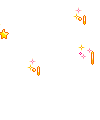 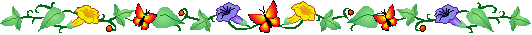 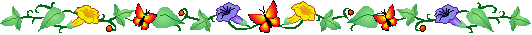 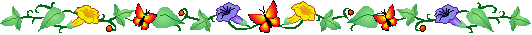 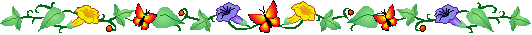 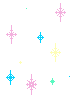 Nghỉ giữa tiết
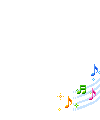 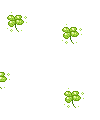 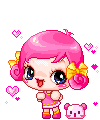 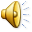 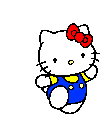 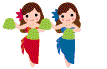 1
Tính:
a)
7 - 2 =
3 + 7 =
6 + 4 =
6 + 3 =
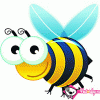 4 + 5 =
8 – 1 =
10 - 5 =
9 – 4 =
1
Tính:
a)
10
7 - 2 =
5
3 + 7 =
9
6 + 4 =
10
6 + 3 =
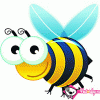 4 + 5 =
9
8 – 1 =
7
5
5
10 - 5 =
9 – 4 =
3
Viết phép tính thích hợp:
a)
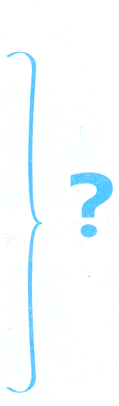 3
Viết phép tính thích hợp:
b)
Có: 10 quả bóng
Cho: 3 quả bóng
Còn: … quả bóng?
2
Số?
10
9
1
8
9
2
8
6
7
3
1
7
7
4
6
3
5
5
5
4
4
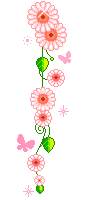 Daën doø: 
*Về nhà xem trước bài: Luyện tập
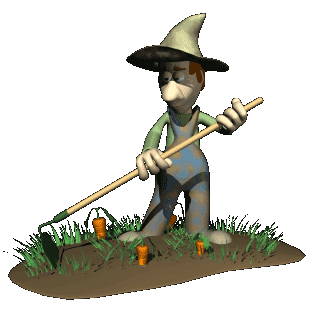 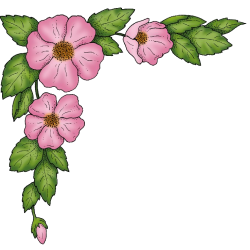 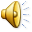 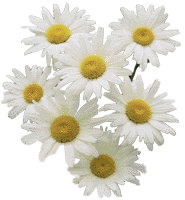 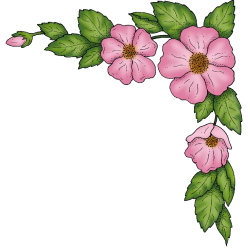 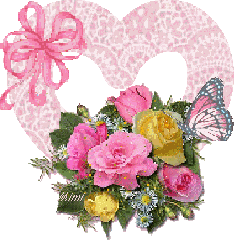 Xin chân thành cảm ơn!
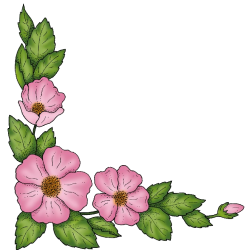 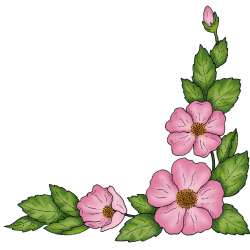 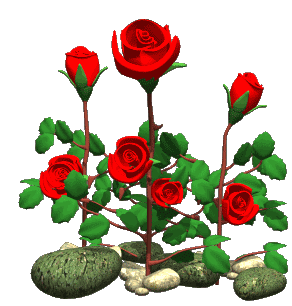 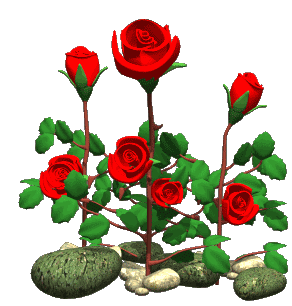 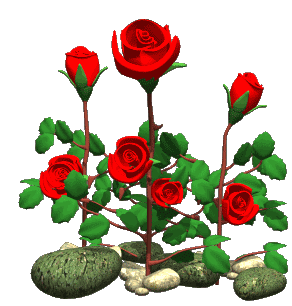